Grafico e legge del moto armonico
Guarda un breve video per osservare il moto armonico
1
Anna Maria Miele, Treccani Scuola 2013
Il moto armonico
2
Anna Maria Miele, Treccani Scuola 2013
Come si spiega il grafico del moto armonico?
L’ombra della pallina che si muove di moto circolare uniforme, richiama una classica definizione:
il moto armonico è la proiezione di un moto circolare uniforme su un diametro della circonferenza.
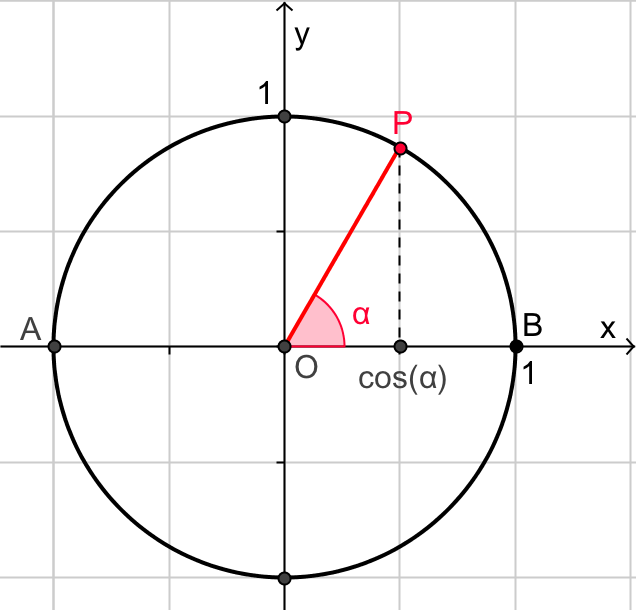 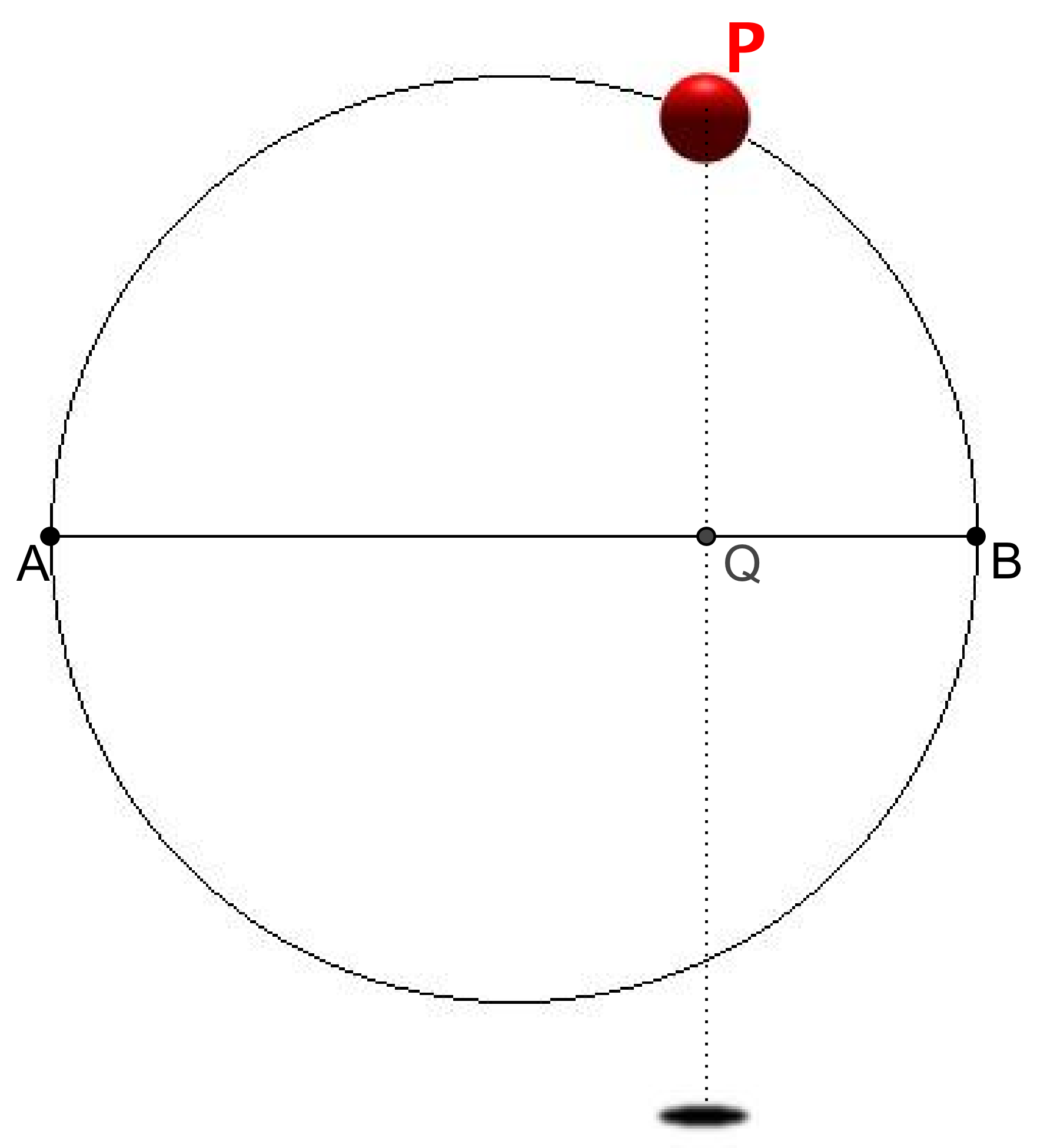 Per proseguire, sono importanti due nozioni:

 in matematica,  la misura di un angolo in radianti;

 in fisica, la velocità angolare di un moto circolare.
3
Anna Maria Miele, Treccani Scuola 2013
Misura di un angolo in radianti
Dato un angolo di vertice O, traccia una circonferenza di centro O, che interseca i lati dell’angolo in A e C. Si chiama misura dell’angolo AOC in radianti  il rapporto fra la lunghezza L dell’arco AC e la lunghezza r del raggio.
Se r = 1, la lunghezza   dell’arco è la misura in radianti dell’angolo.
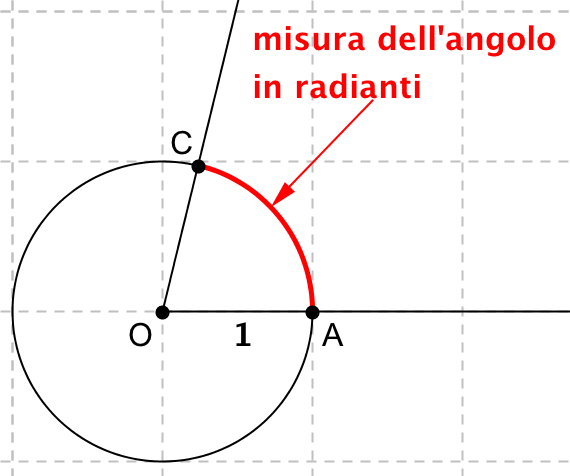 L’animazione seguente illustra la relazione fra misura di un angolo  in gradi e misura in radianti.
4
Anna Maria Miele, Treccani Scuola 2013
Misura di un angolo in radianti
5
Anna Maria Miele, Treccani Scuola 2013
Velocità angolare di un moto circolare uniforme
Per una pallina che si muove di moto circolare uniforme si trova che:
è costante il rapporto ω fra l’ampiezza α  dell’angolo BOP e il tempo t impiegato da OP a spazzare l’angolo.

Se la circonferenza ha raggio r = 1, trovo:
L = misura α dell’angolo BOP in radianti.
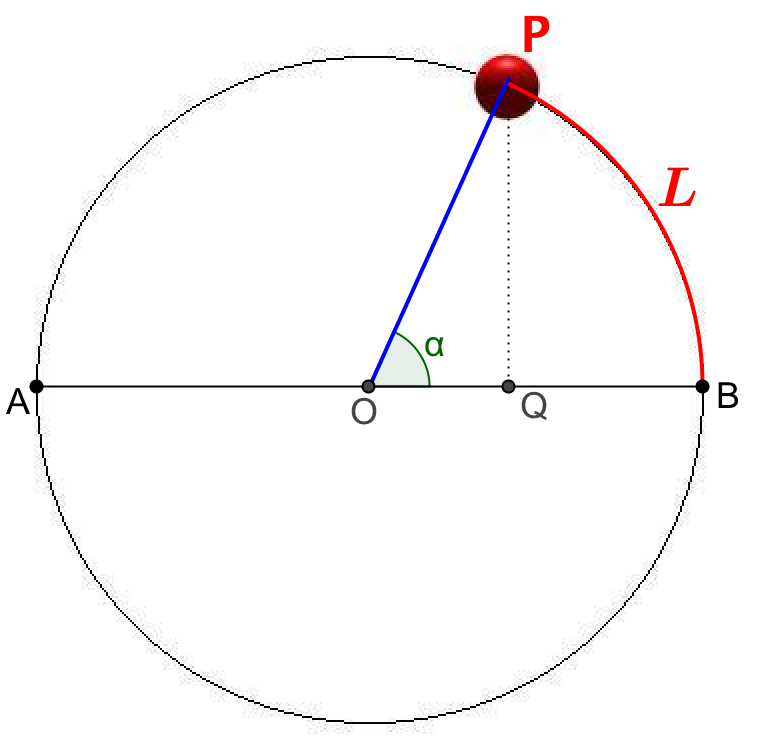 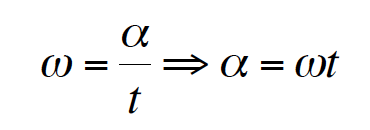 6
Anna Maria Miele, Treccani Scuola 2013
Velocità angolare di un moto circolare uniforme
Per una pallina che si muove di moto circolare uniforme si trova che:
è costante il rapporto ω fra l’ampiezza α  dell’angolo BOP e il tempo t impiegato da OP a spazzare l’angolo.
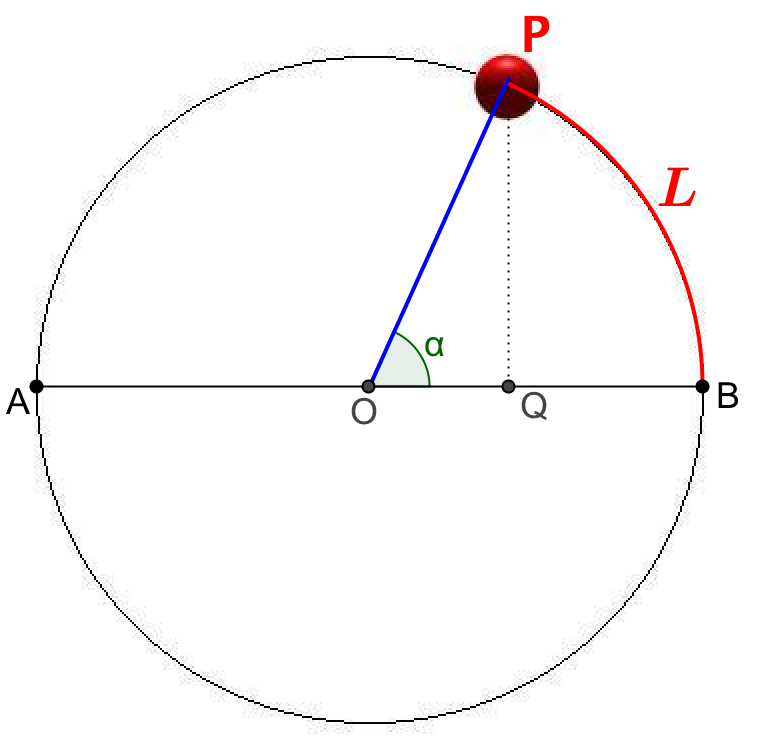 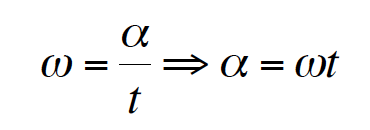 Se la circonferenza ha raggio r = 1, trovo:
L = misura α dell’angolo BOP in radianti.
Se ω = 1, trovo che:
OP spazza un angolo di 1 radiante ogni secondo.
P percorre l’intera circonferenza in un tempo T = 2π ≅ 6,28 secondi.
Q percorre sul diametro AB un’oscillazione completa nel tempo T.
T prende il nome di periodo.
7
Anna Maria Miele, Treccani Scuola 2013
La legge del moto armonico in un caso semplice
velocità angolare ω = 1
e
raggio r = 1
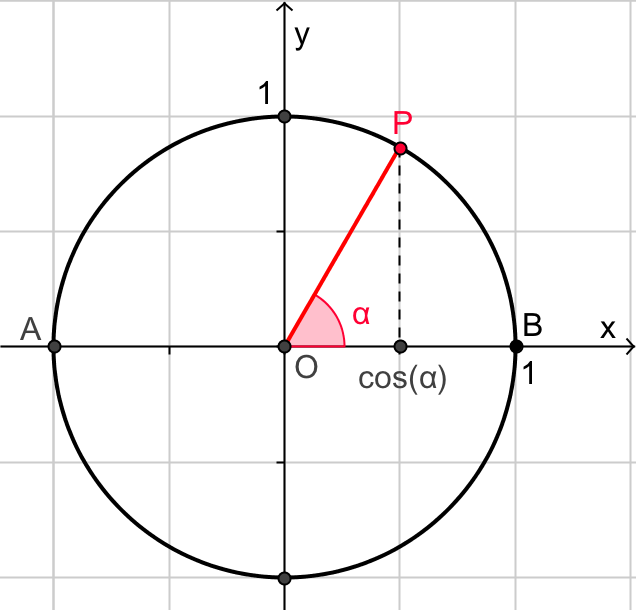 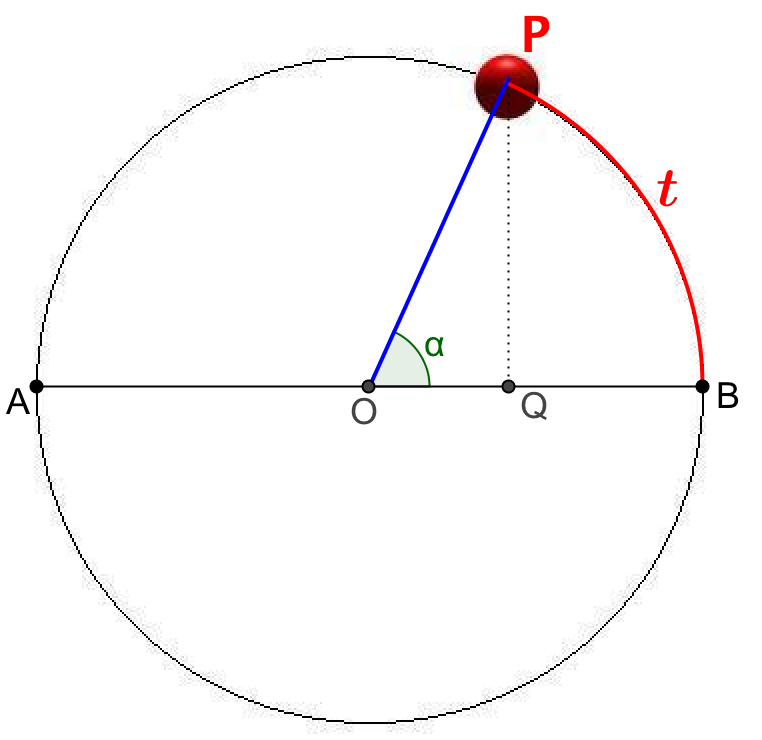 α = t
e
L’ascissa d del punto Q è data da
                 d = cos(α)
La posizione di Q varia al variare del tempo con la legge
 d = cos(t)
Come traccio il grafico di questa legge?
8
Anna Maria Miele, Treccani Scuola 2013
Attività1. Il grafico del moto armonico
Completa la scheda 1 per tracciare il grafico del moto armonico
9
Anna Maria Miele, Treccani Scuola 2013
Riflessioni sul lavoro con la scheda
10
Anna Maria Miele, Treccani Scuola 2013
Che cosa hai trovato?
Il grafico del moto armonico in due casi
1. Proietto P su un diametro orizzontale
2. Proietto P su un diametro verticale
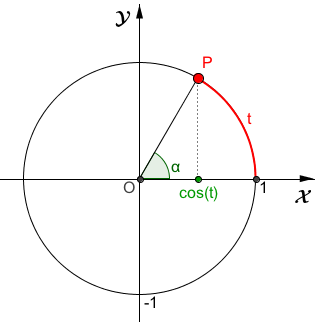 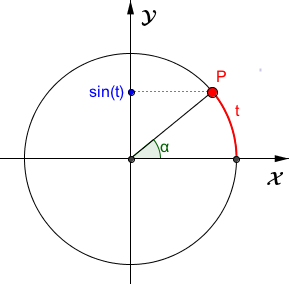 11
Anna Maria Miele, Treccani Scuola 2013
1° Grafico di moto armonico
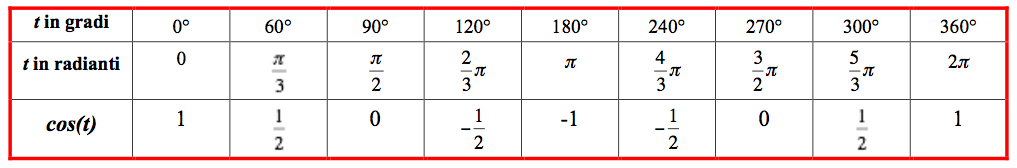 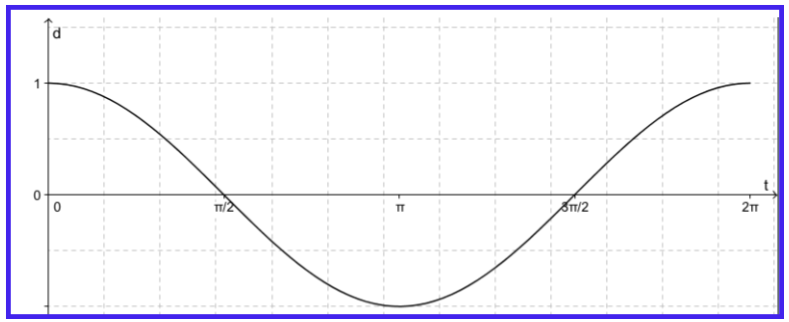 d = cos(t)
12
Anna Maria Miele, Treccani Scuola 2013
Il movimento continua
P continua a girare sulla circonferenza e la sua proiezione continua a oscillare sul diametro.
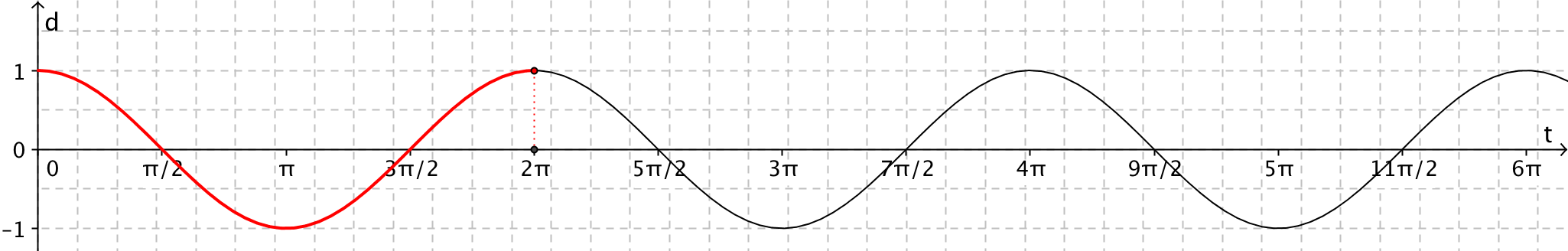 d = cos(t)
Per disegnare il grafico ripeto tante volte l’arco rosso, disegnato prima solo nell’intervallo [0; 2π], che è lungo 2π. 
Ottengo un grafico periodico con periodo 2π.
Ritrovo sul grafico il periodo T= 2π suggerito dall’osservazione del moto armonico.
13
Anna Maria Miele, Treccani Scuola 2013
2° Grafico di moto armonico
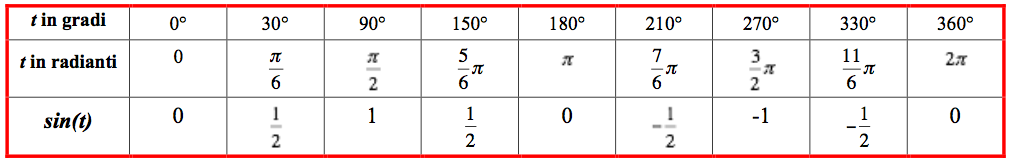 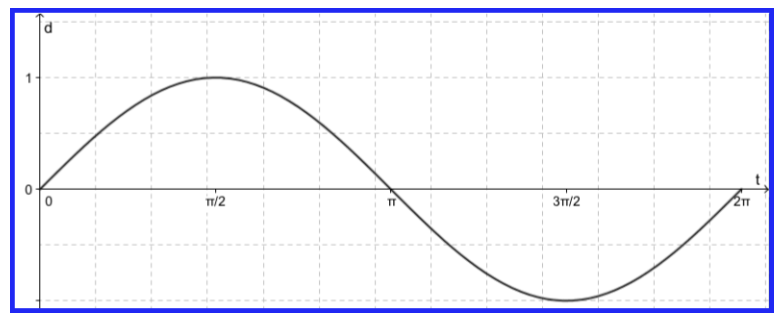 d = sin(t)
14
Anna Maria Miele, Treccani Scuola 2013
Il movimento continua
P continua a girare sulla circonferenza e la sua proiezione continua a oscillare sul diametro.
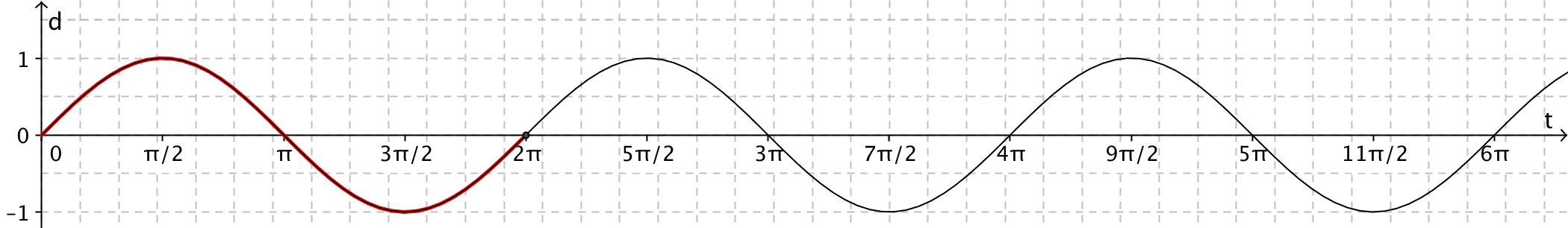 d = sin(t)
Per disegnare il grafico ripeto tante volte l’arco rosso, disegnato prima solo nell’intervallo [0; 2π], lungo 2π. 
Anche questo grafico ha periodo T = 2π.
Così è spiegato il particolare andamento  del grafico del moto  armonico.
15
Anna Maria Miele, Treccani Scuola 2013
La legge del moto armonico
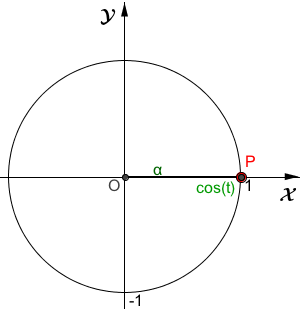 t  = 0    d = 1
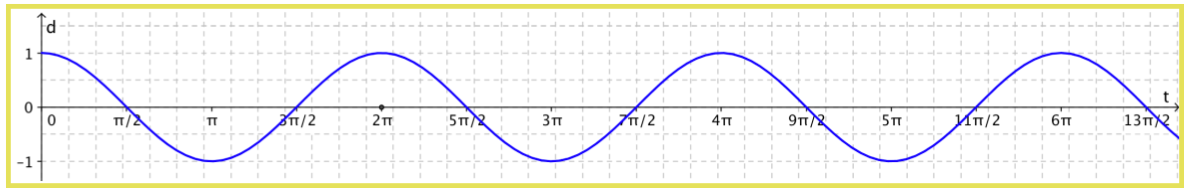 d = cos(t)
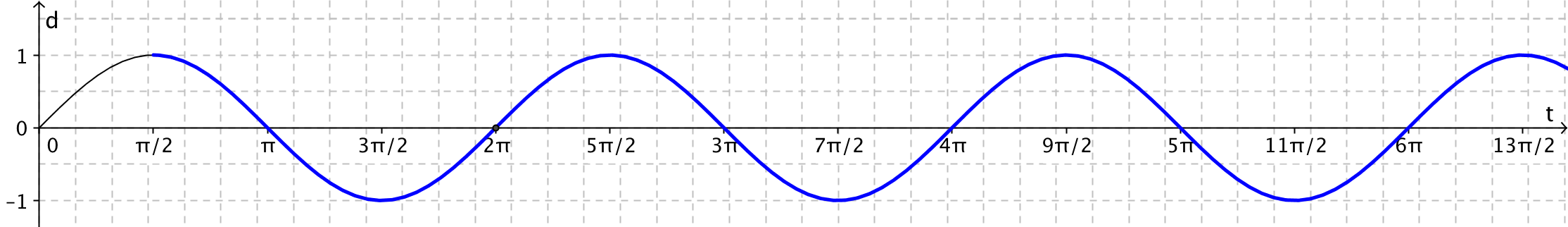 t  = 0    d = 0
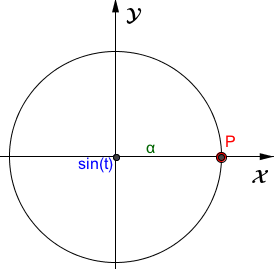 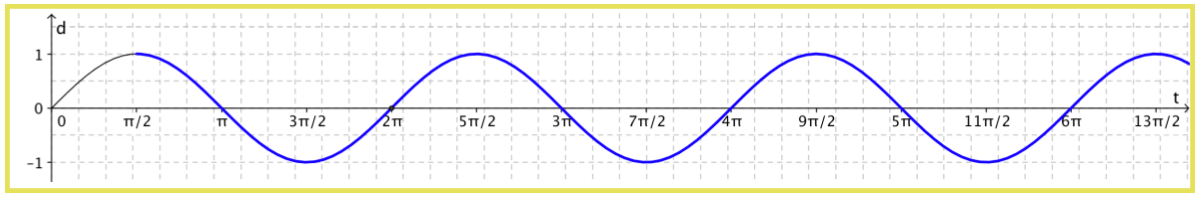 d = sin(t)
Le due curve hanno lo stesso andamento.
Legge del moto armonico
                                  d = sin(t)
16
Anna Maria Miele, Treccani Scuola 2013
Le funzioni circolari
Dalla fisica alla matematica
17
Anna Maria Miele, Treccani Scuola 2013
Riflessioni sul grafico di d = sin(t)
Osserva le figure qui sotto.
Nella figura in alto trovi la lunghezza t dell’arco AP, che si avvolge sulla circonferenza come un lungo filo, mentre P gira in verso antiorario;

Nella figura in basso l’arco AP si distende sull’asse delle ascisse, a partire dall’origine O, nel verso positivo.
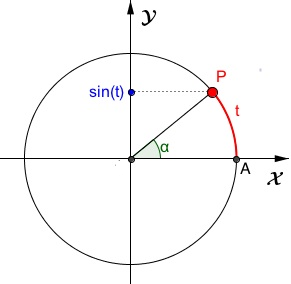 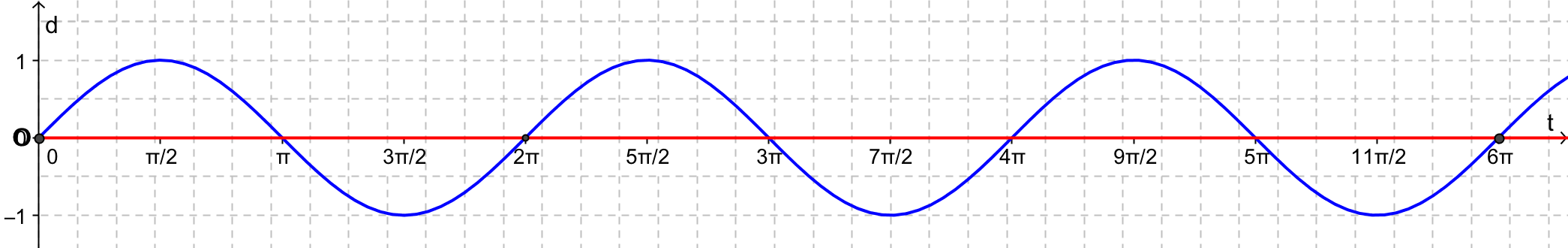 18
Anna Maria Miele, Treccani Scuola 2013
La funzione y = sin(x)
Ora non pensiamo più alla fisica e al tempo.
 Nella figura in alto P può girare anche in verso opposto (cioè orario) 
Nella figura in basso, per ricordare il cambiamento di verso, distendo l’arco AP sull’asse delle ascisse, a partire dall’origine O anche nel verso negativo e continuo il grafico. Così ottengo la funzione y = sin(x).
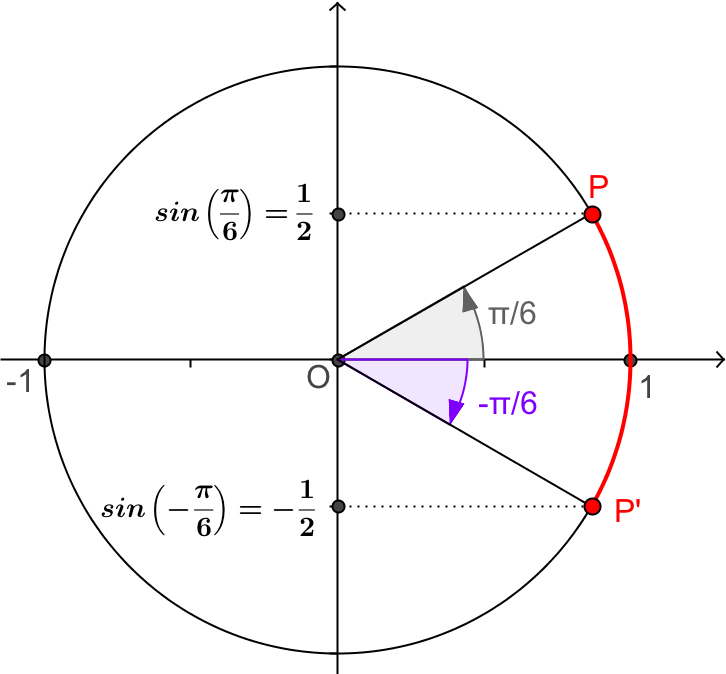 y = sin(x)
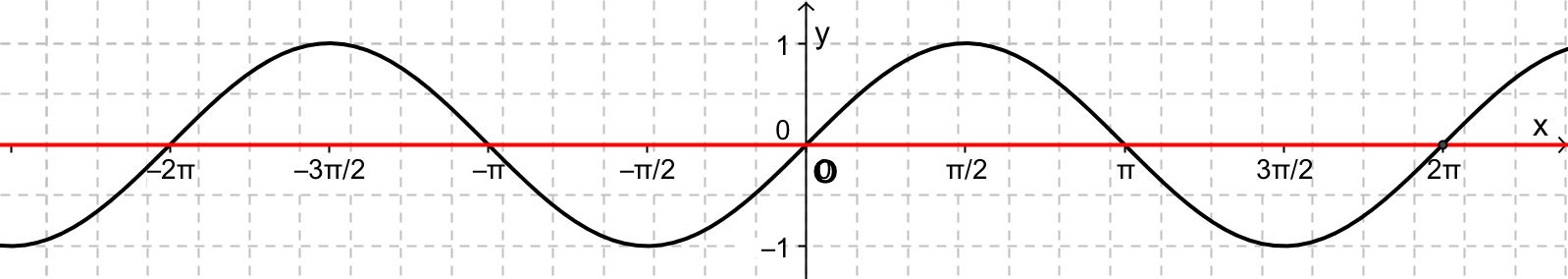 La curva prende il nome di sinusoide
19
Anna Maria Miele, Treccani Scuola 2013
La funzione y = cos (x)
In modo analogo tracciamo il grafico di y = cos(x).
y = cos(x)
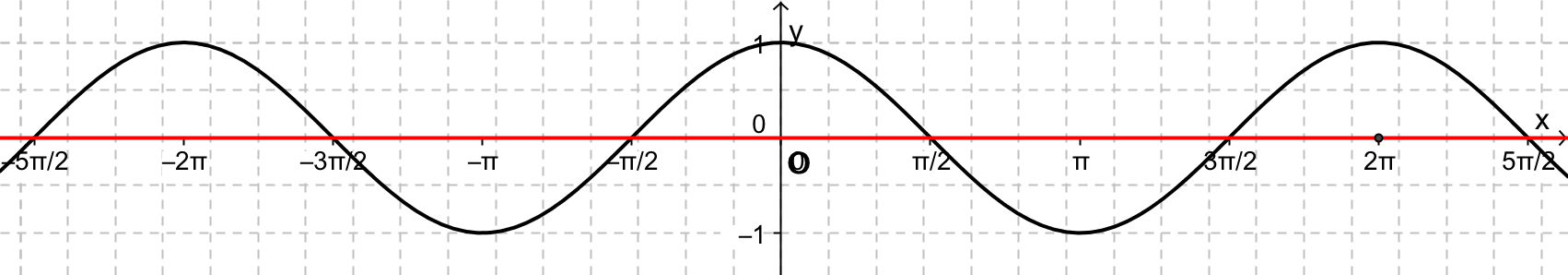 La curva prende il nome di cosinusoide
20
Anna Maria Miele, Treccani Scuola 2013
Attività 2
Completa la scheda 2 per lavorare con una terza funzione circolare
21
Anna Maria Miele, Treccani Scuola 2013
Che cosa hai trovato
Hai richiamato il procedimento per determinare tan(α);

  Hai tracciato il grafico di y = tan(x);

Hai riflettuto su varie domande suscitate dall’andamento ‘insolito’ di y = tan(x) .
22
Anna Maria Miele, Treccani Scuola 2013
Procedimento per determinare tanα
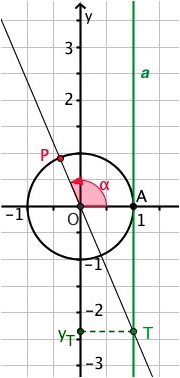 a retta tangente alla circonferenza in A(1; 0)
T punto di intersezione fra la retta a e la retta OP
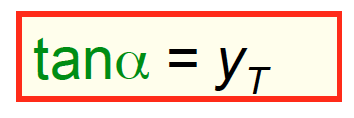 Anna Maria Miele, Treccani Scuola 2013
23
Prime osservazioni sull’andamento di tanα
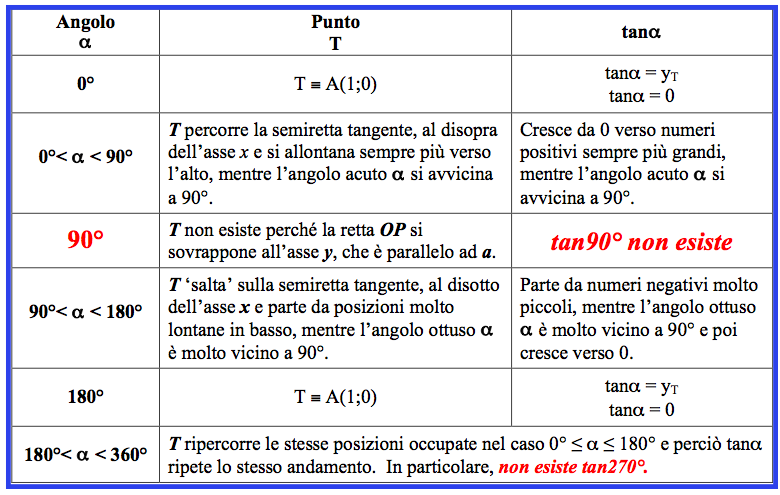 Anna Maria Miele, Treccani Scuola 2013
24
Il grafico di y = tan(x)
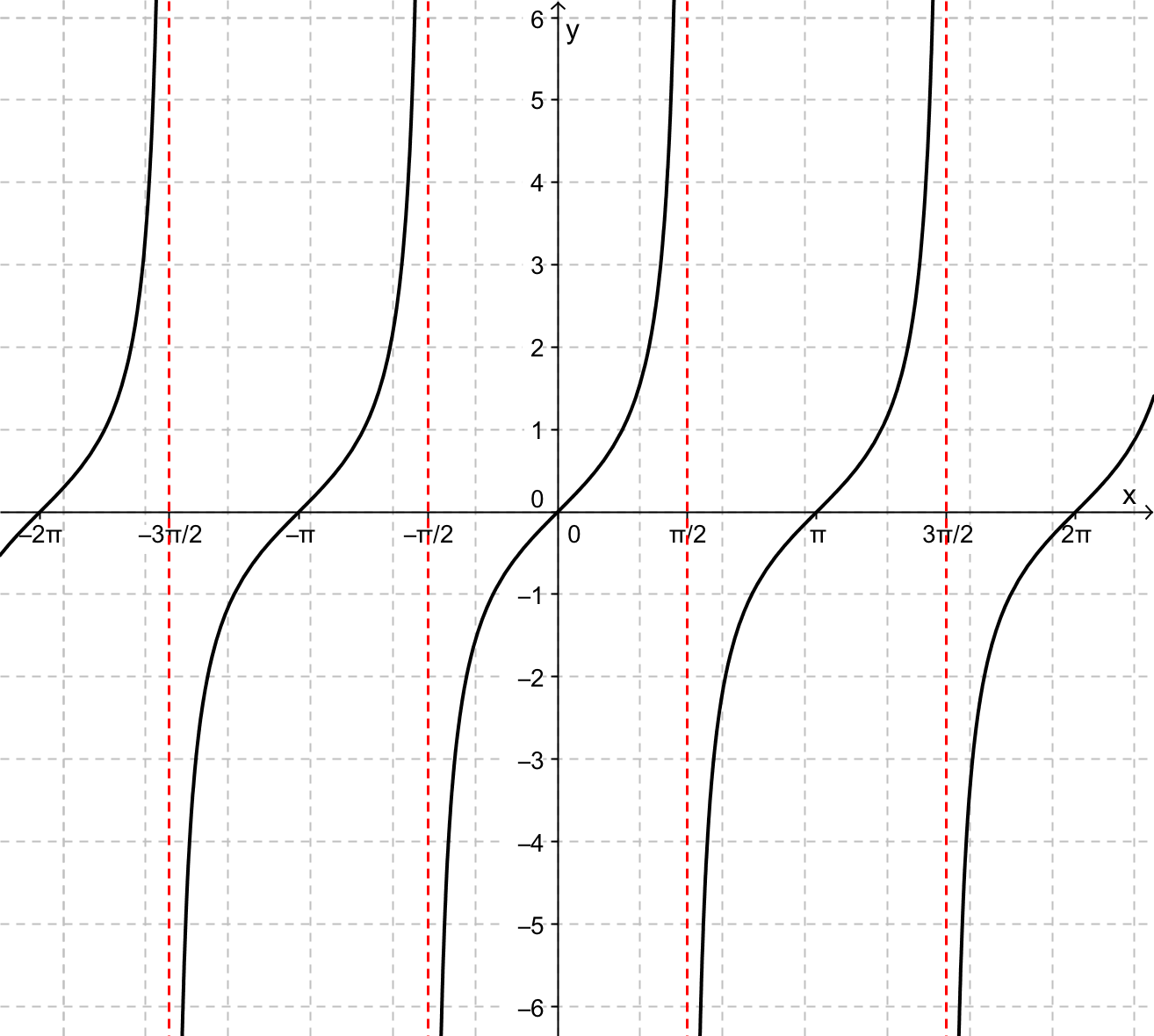 y = tan(x)
La curva prende il nome di tangentoide
25
Anna Maria Miele, Treccani Scuola 2013
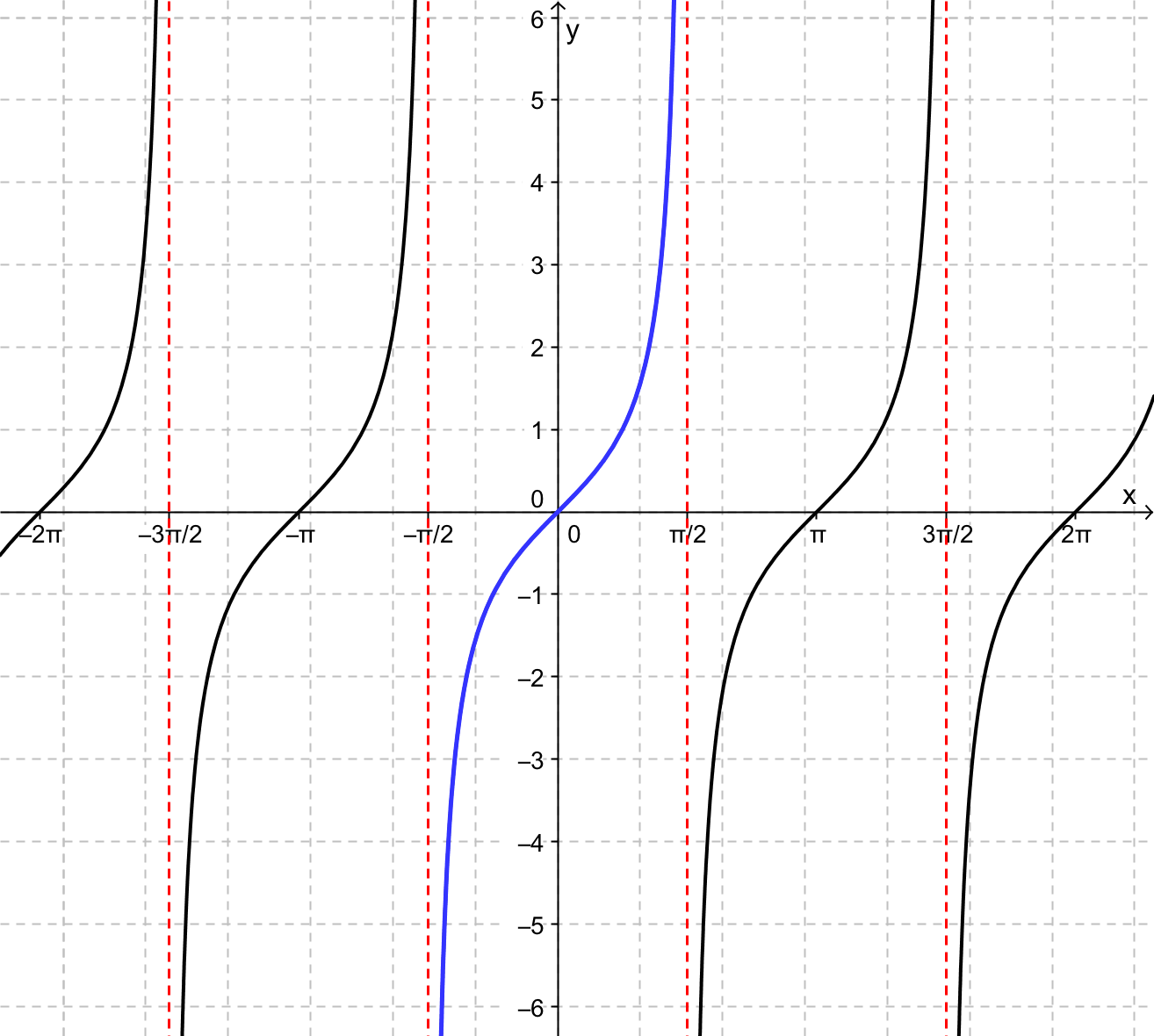 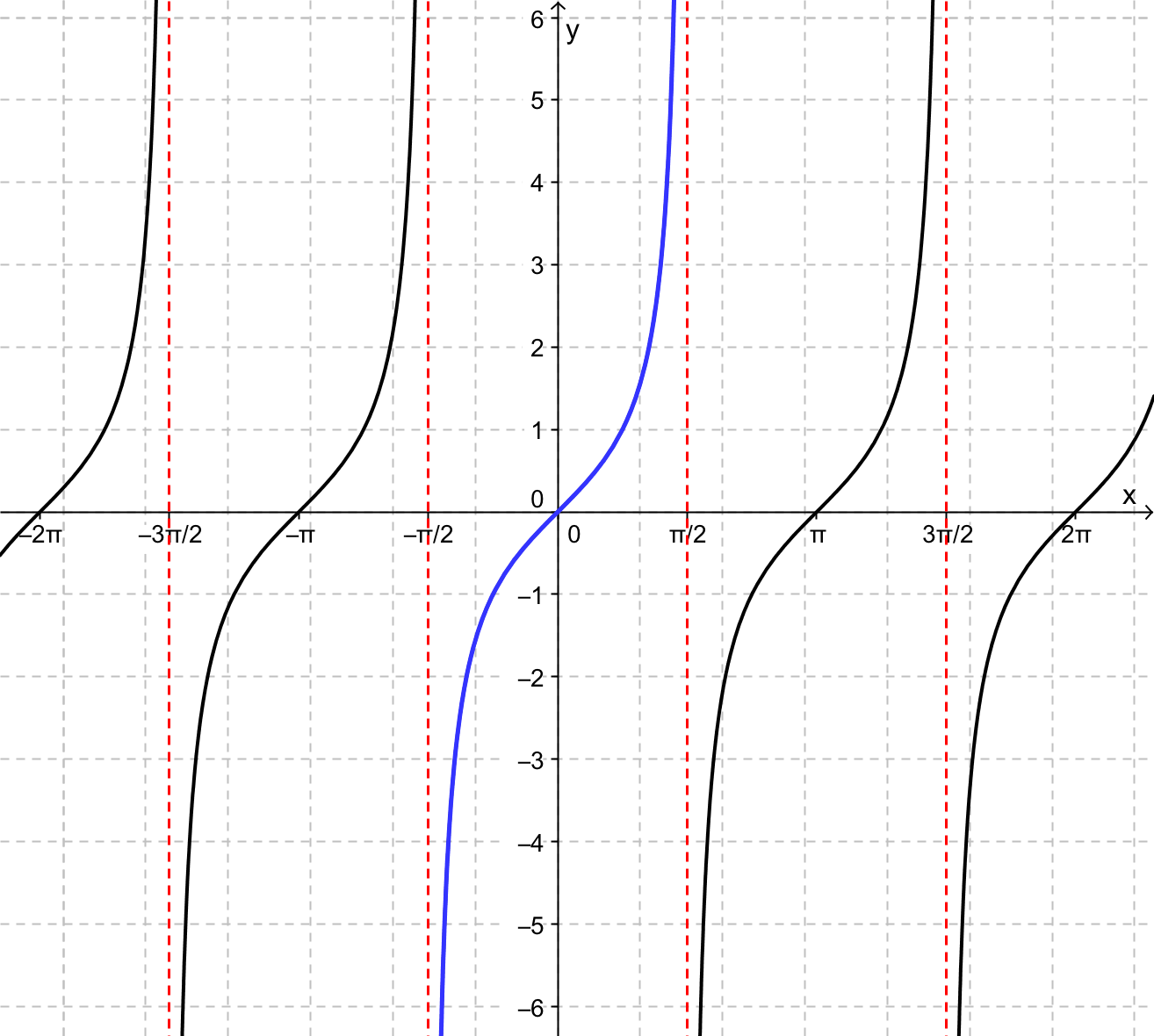 Andamento di y = tan(x)
y = tan(x)
Il periodo è π
Nel grafico si ripete uno stesso arco, come l’arco blu disegnato nell’intervallo [0, π],  lungo π.
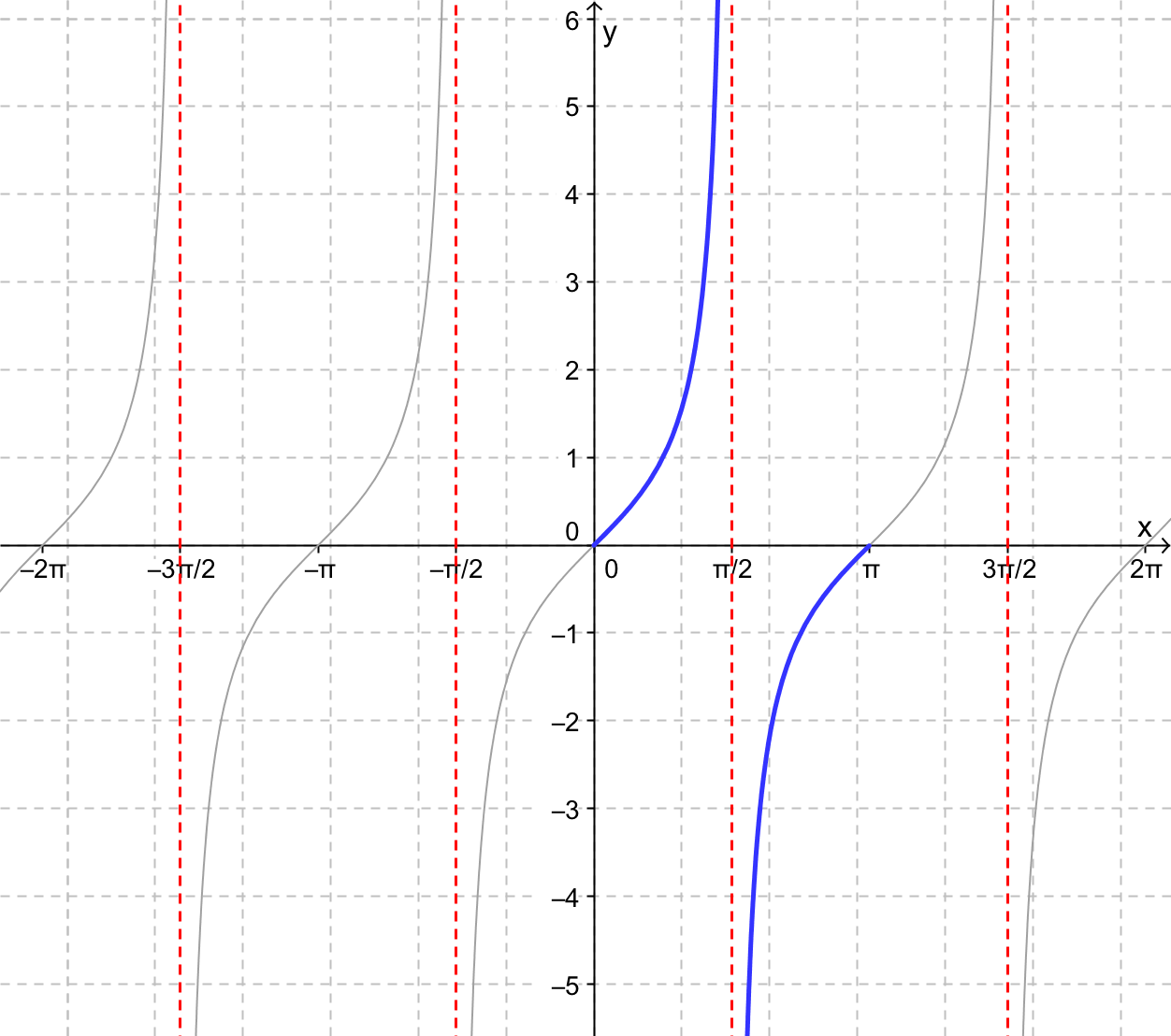 In corrispondenza all’ascissa π/2
Non esiste un punto della tangentoide con ascissa π/2, perciò la curva non incontra la retta d’equazione x = π/2.
Un punto della curva passa da sinistra a destra dell’ascissa π/2
Prima dell’ascissa π/2,  il punto sale sempre più in alto, 
In corrispondenza dell’ascissa π/2,  il punto ‘scompare’ 
Appena superata l’ascissa π/2, il punto ‘riappare’ dal basso.
26
Anna Maria Miele, Treccani Scuola 2013